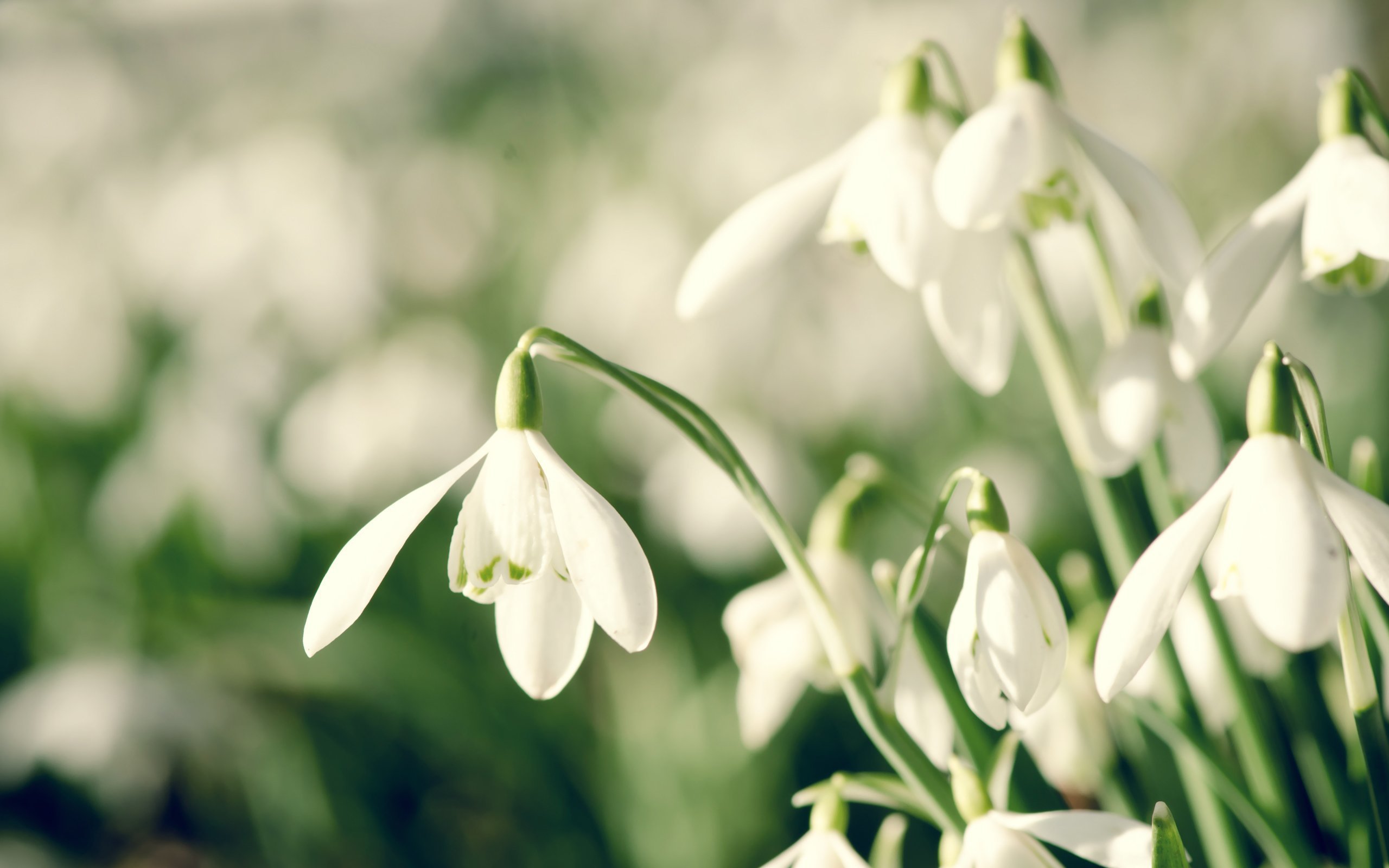 МКДОУ  д/с комбинированного        вида   № 6         
               Газета   для                                                                                               любознательных   родителей                                 март  2024г.
                      Средняя группа 
                   «Дельфинчики»
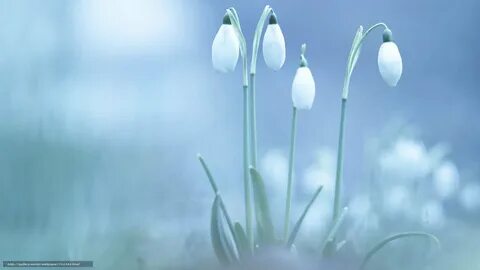 В этом выпуске: 

. С праздником 8 Марта!

. 2024 г. – ГОД СЕМЬИ.

. Что такое семья.

. Домашнее задание  «Моя семья».

. Как провести с ребенком выходные.

. Поздравляем!  Масленица!
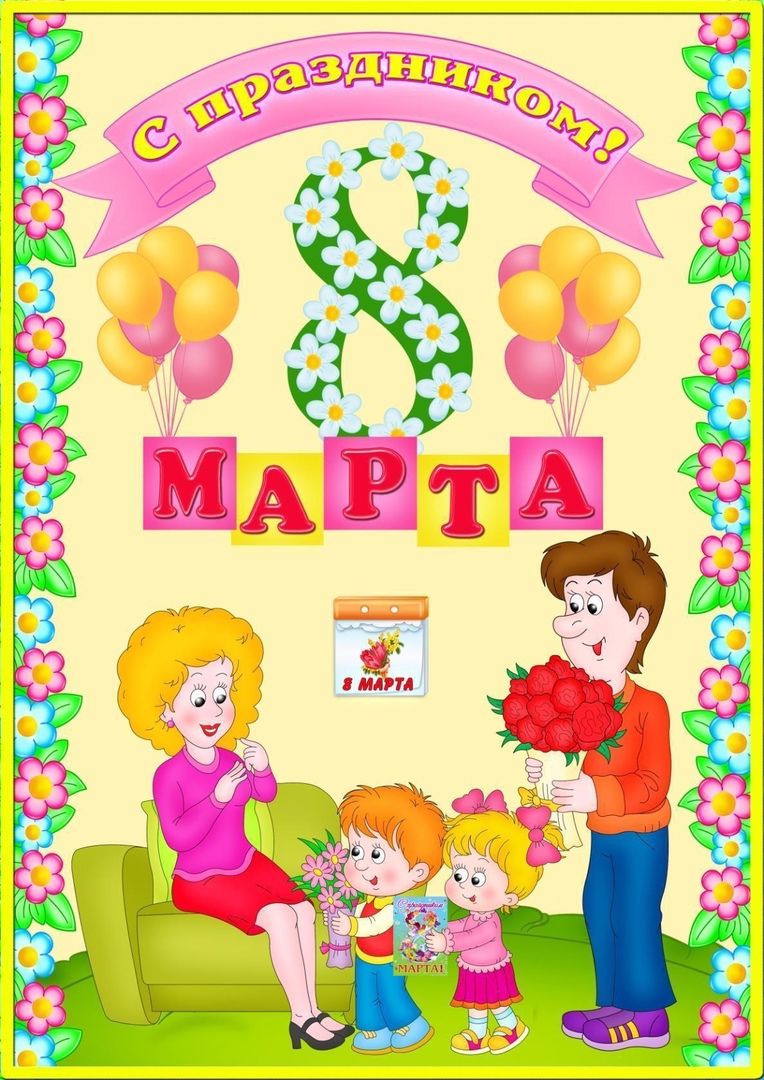 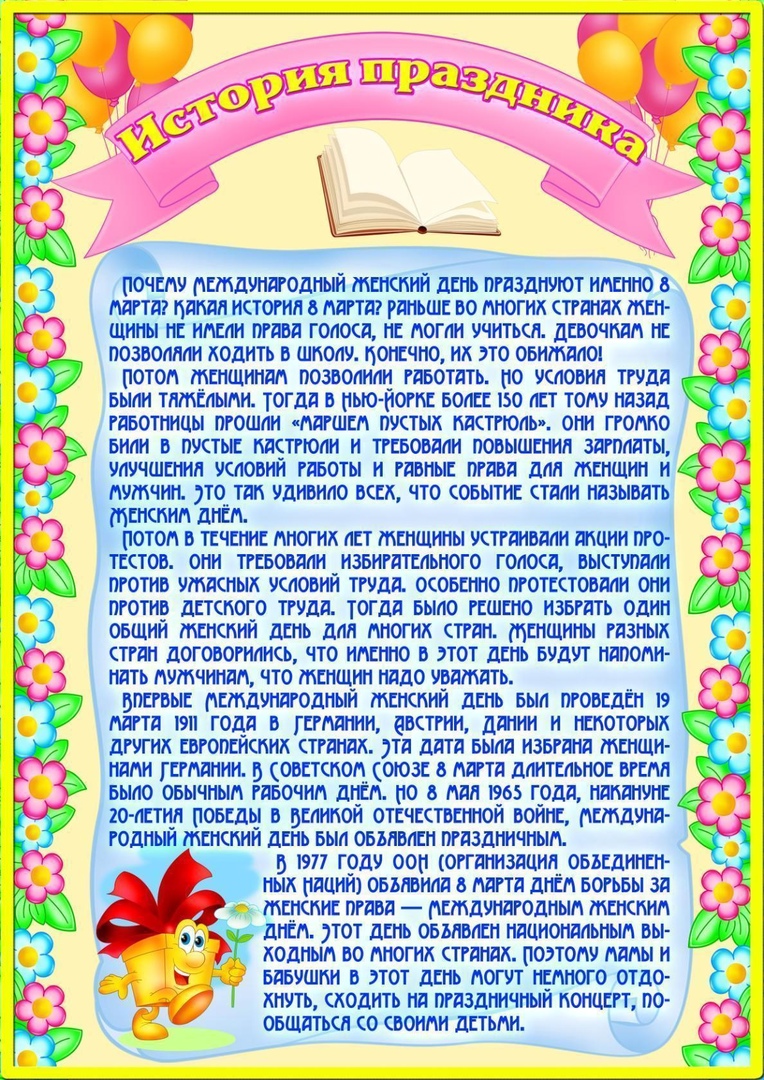 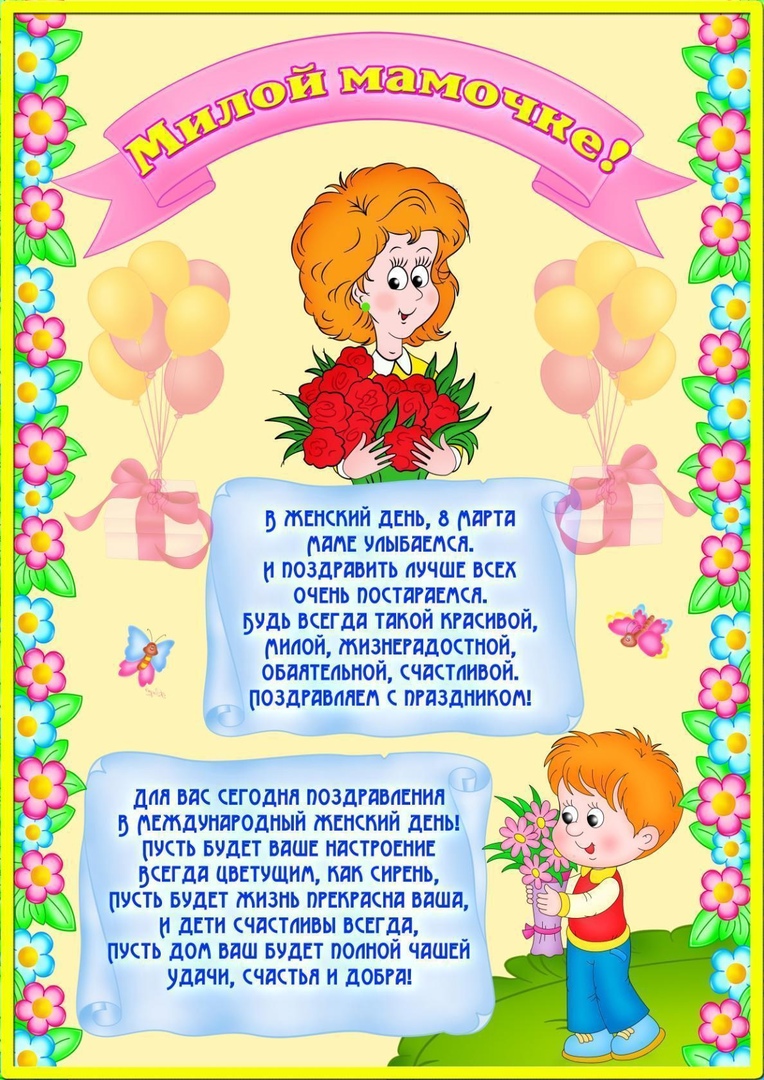 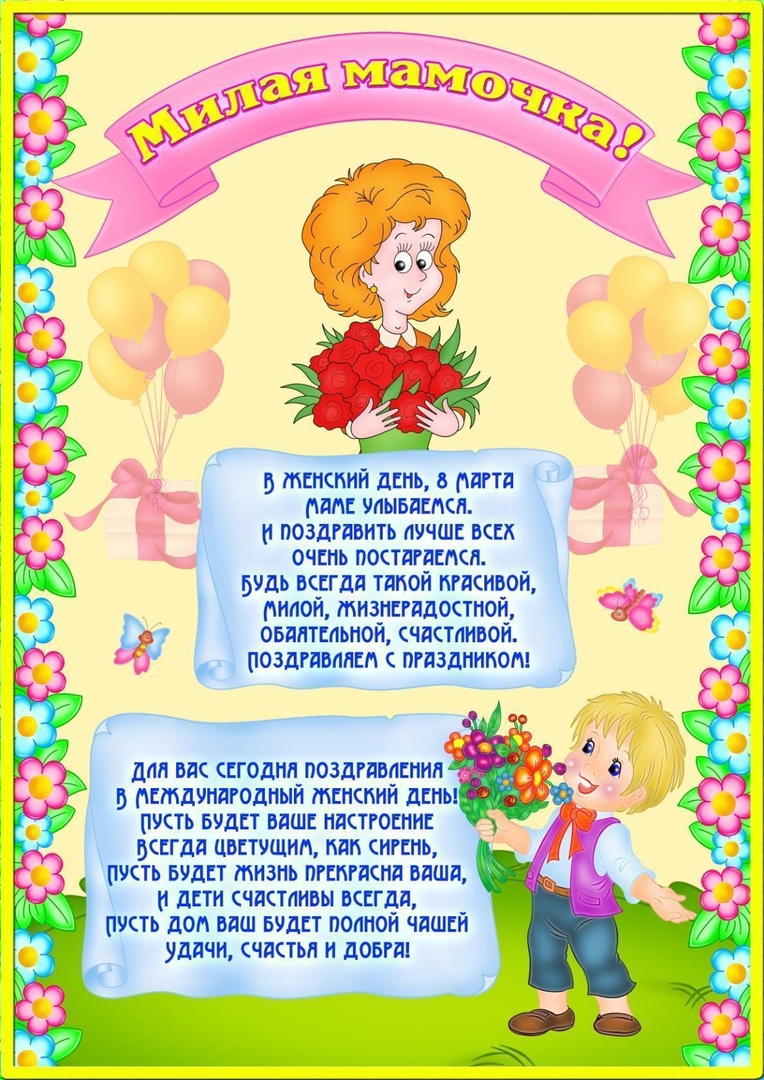 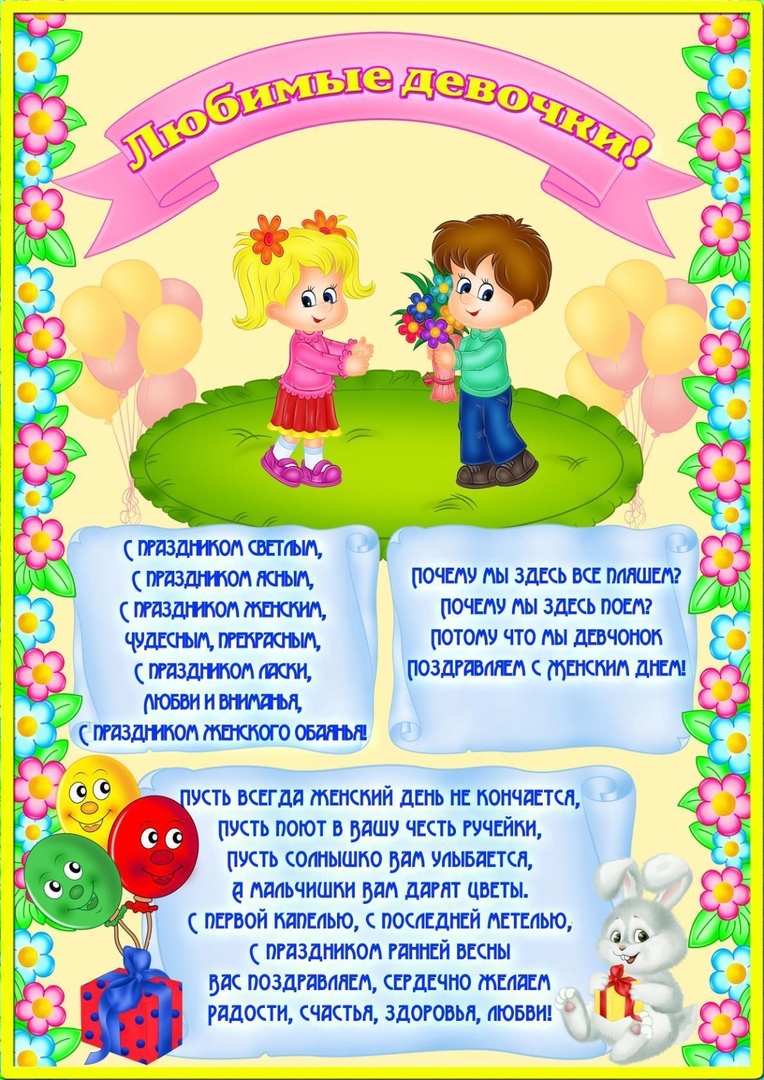 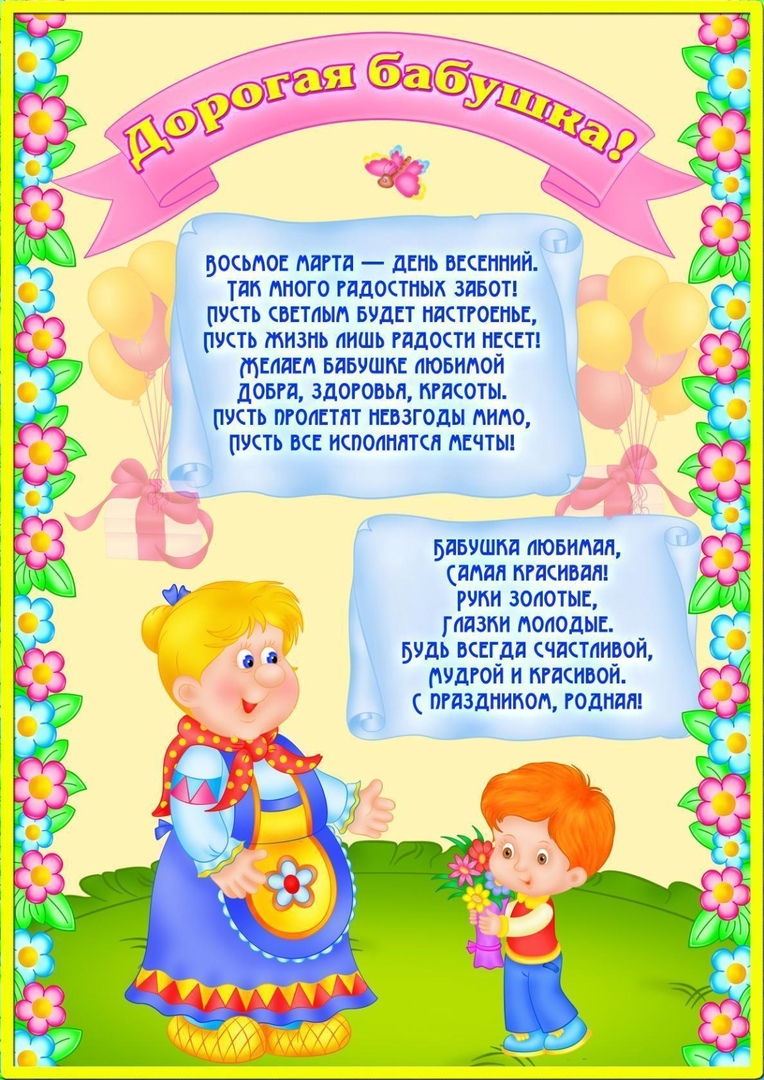 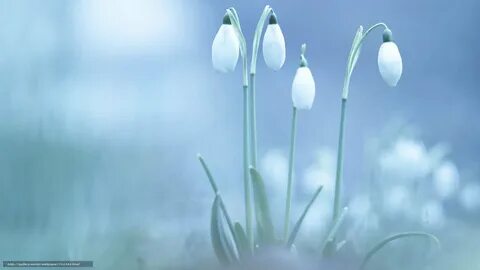 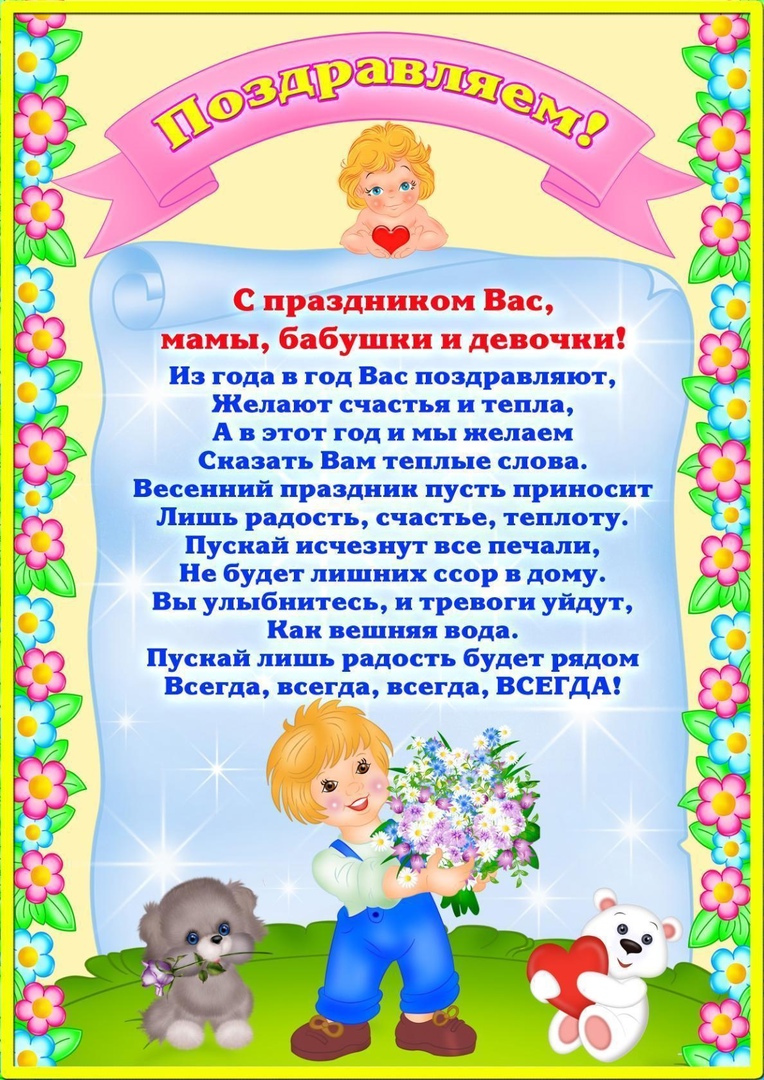 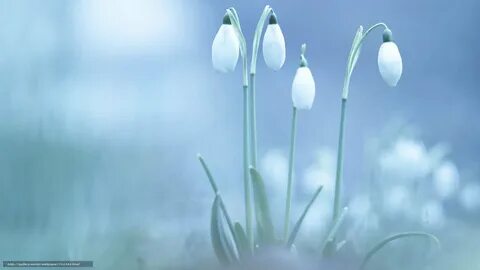 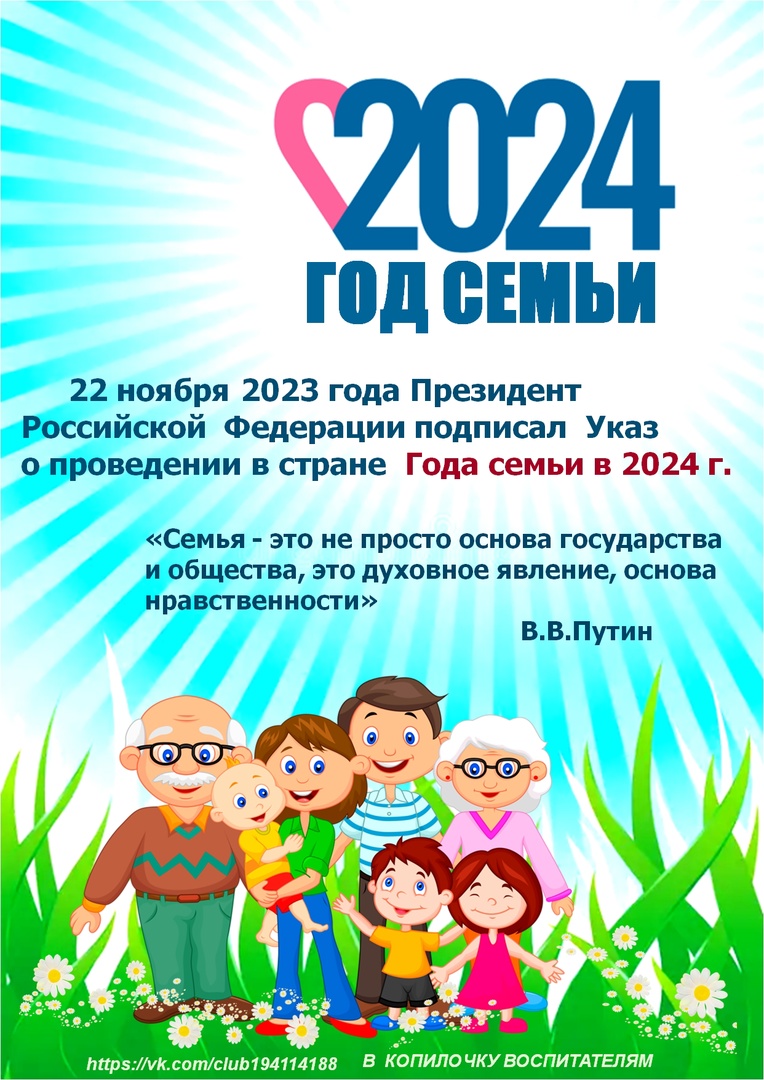 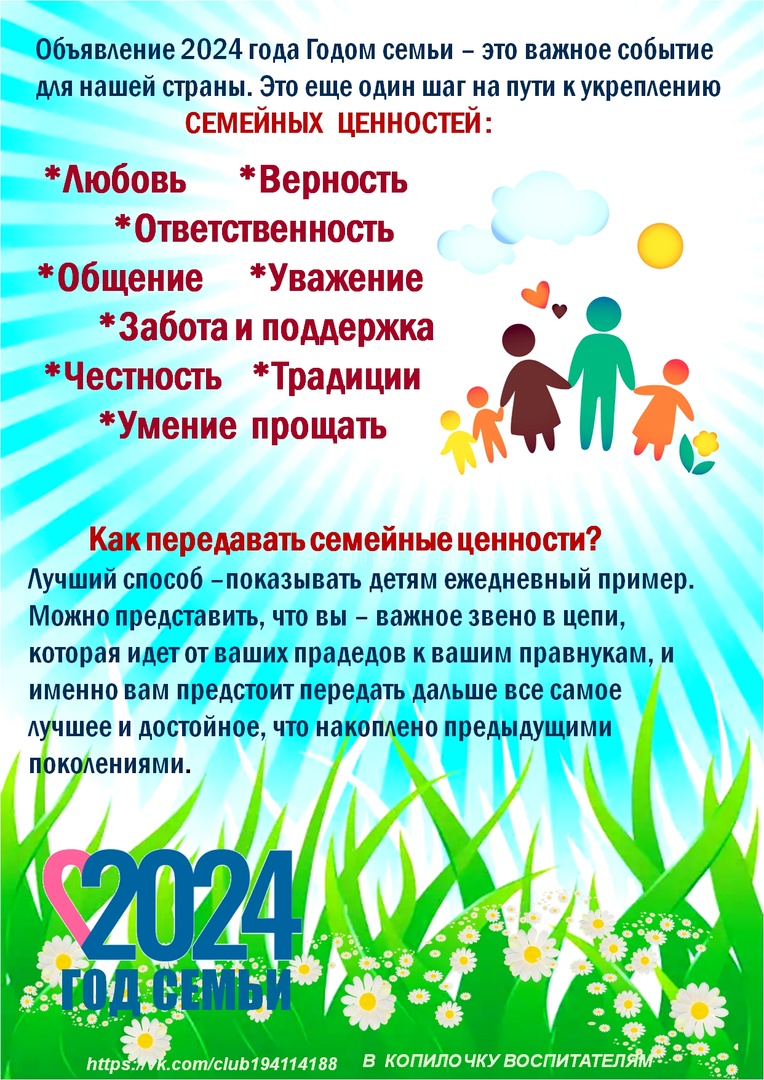 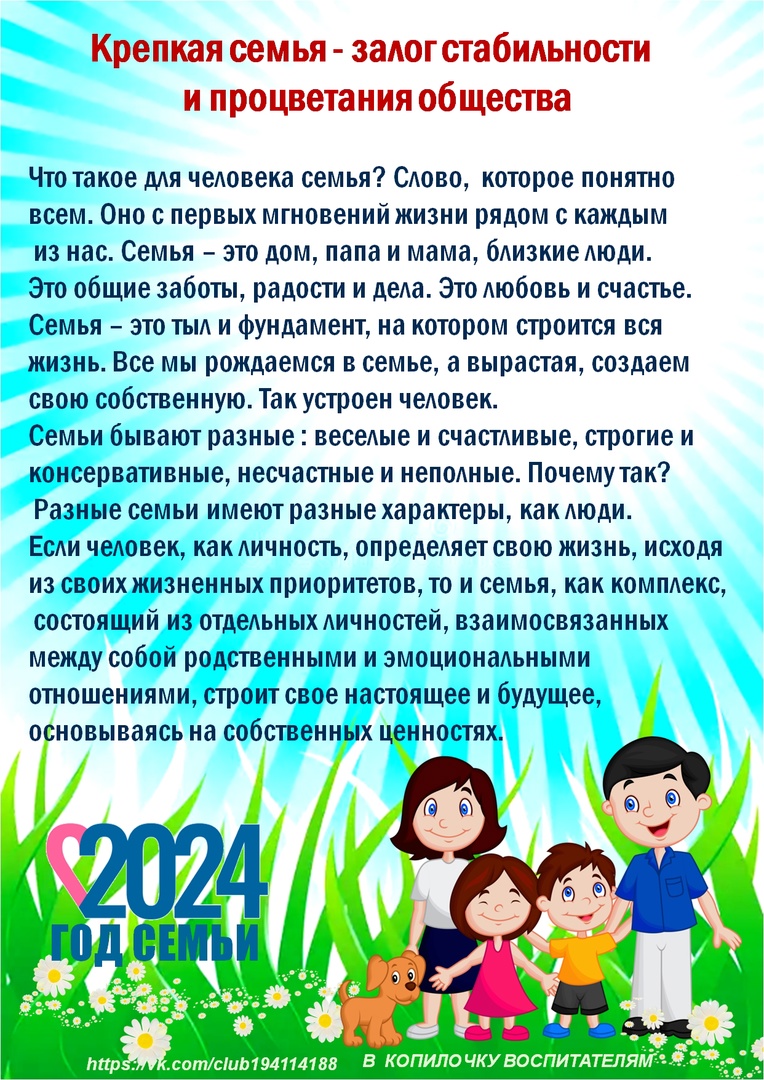 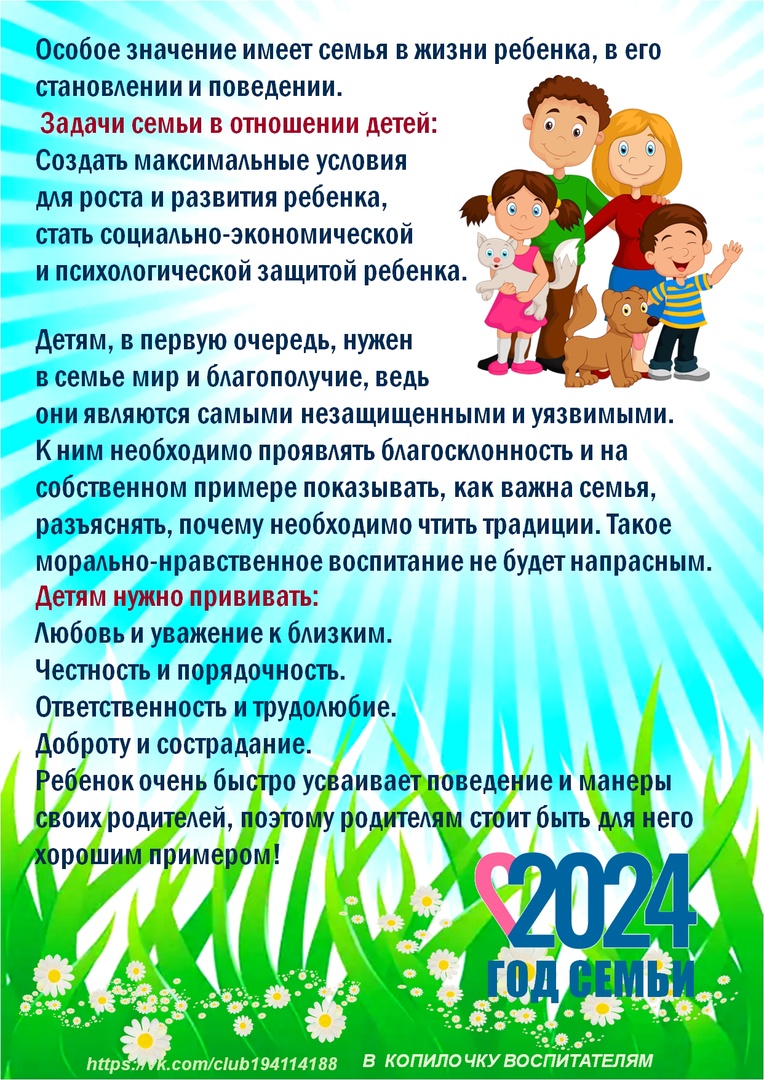 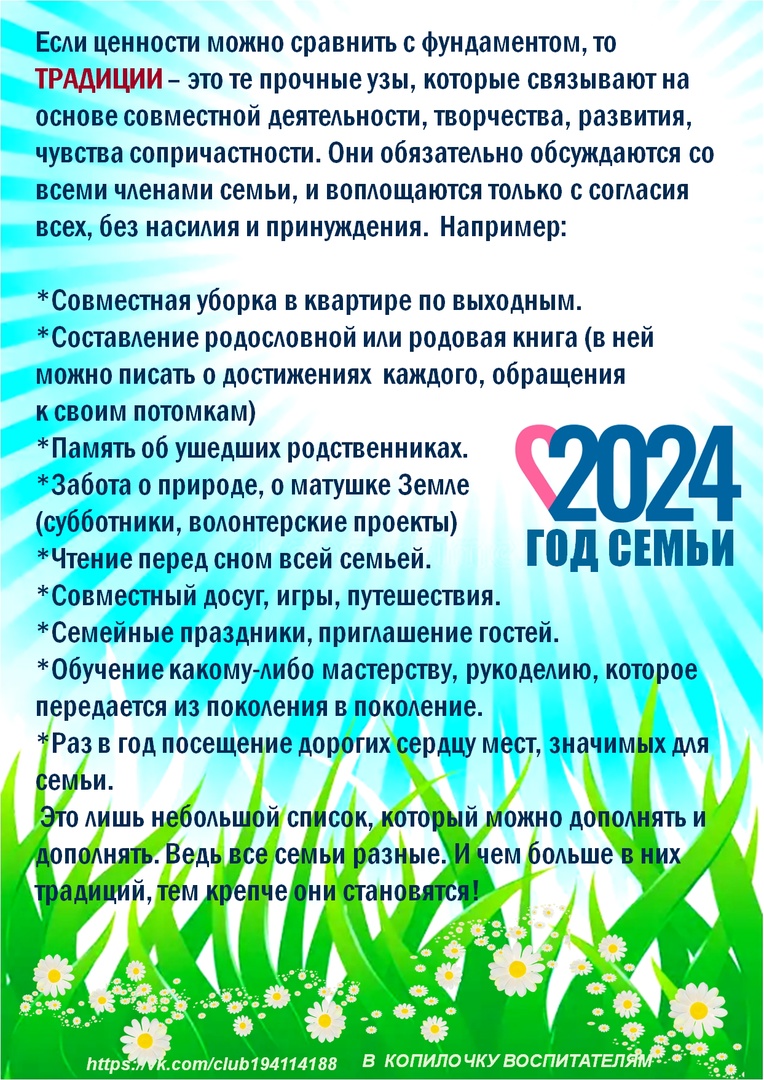 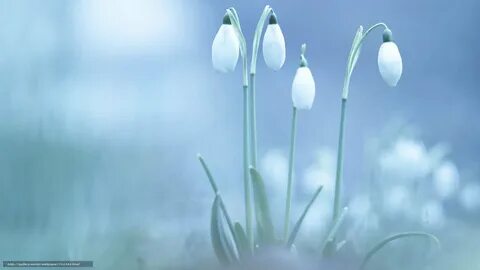 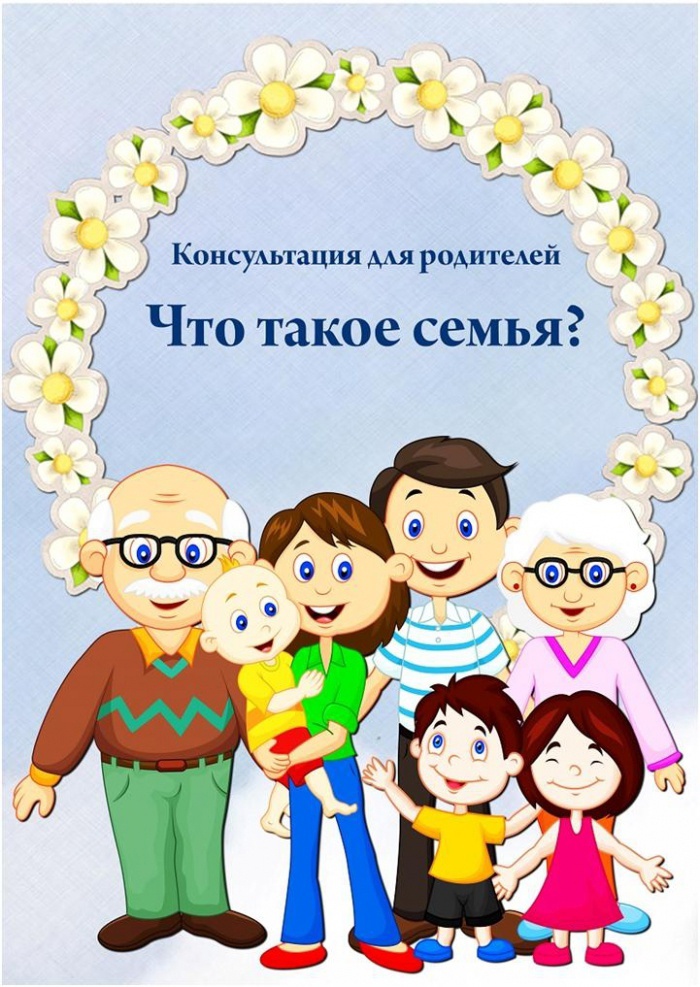 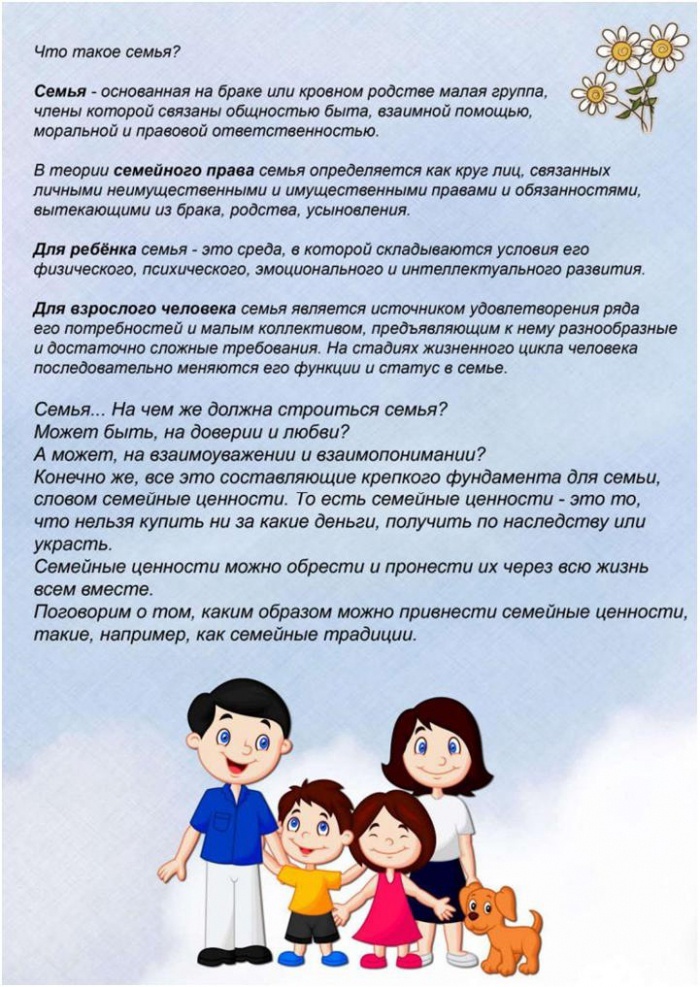 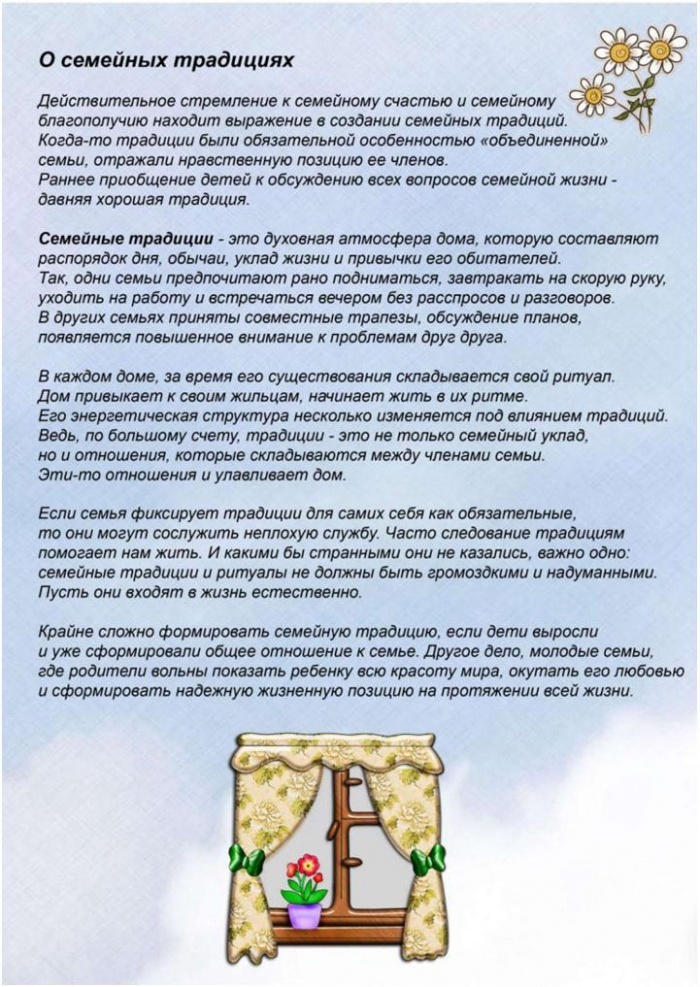 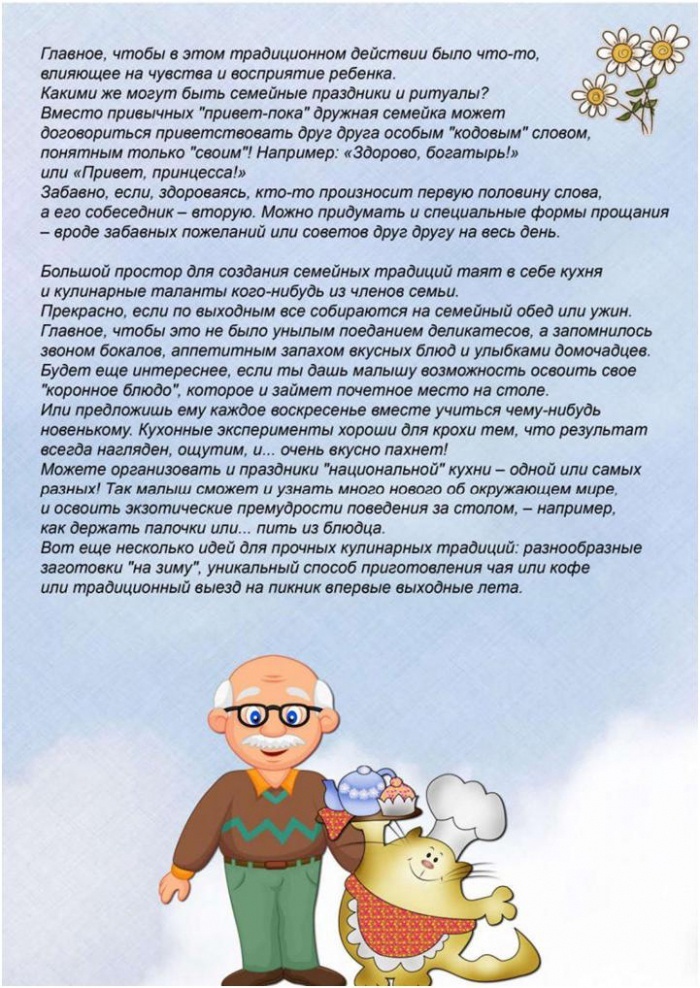 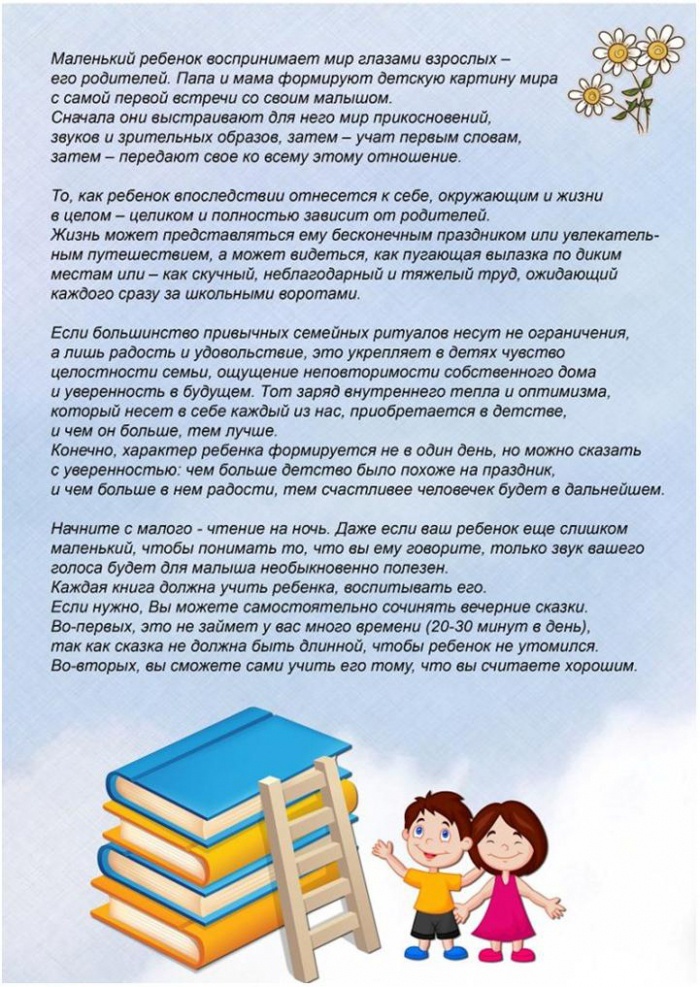 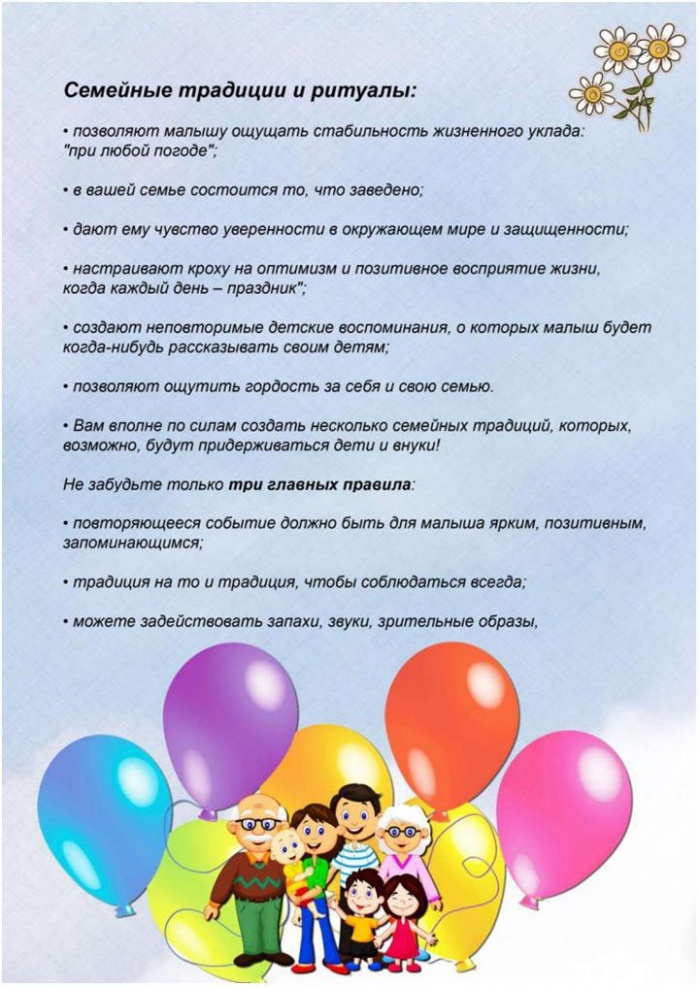 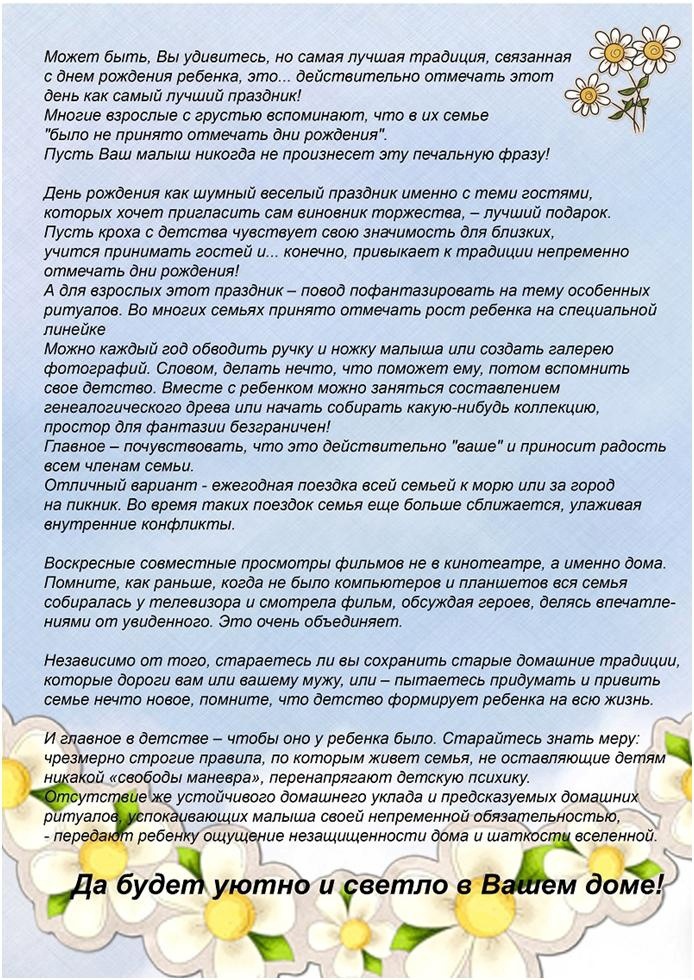 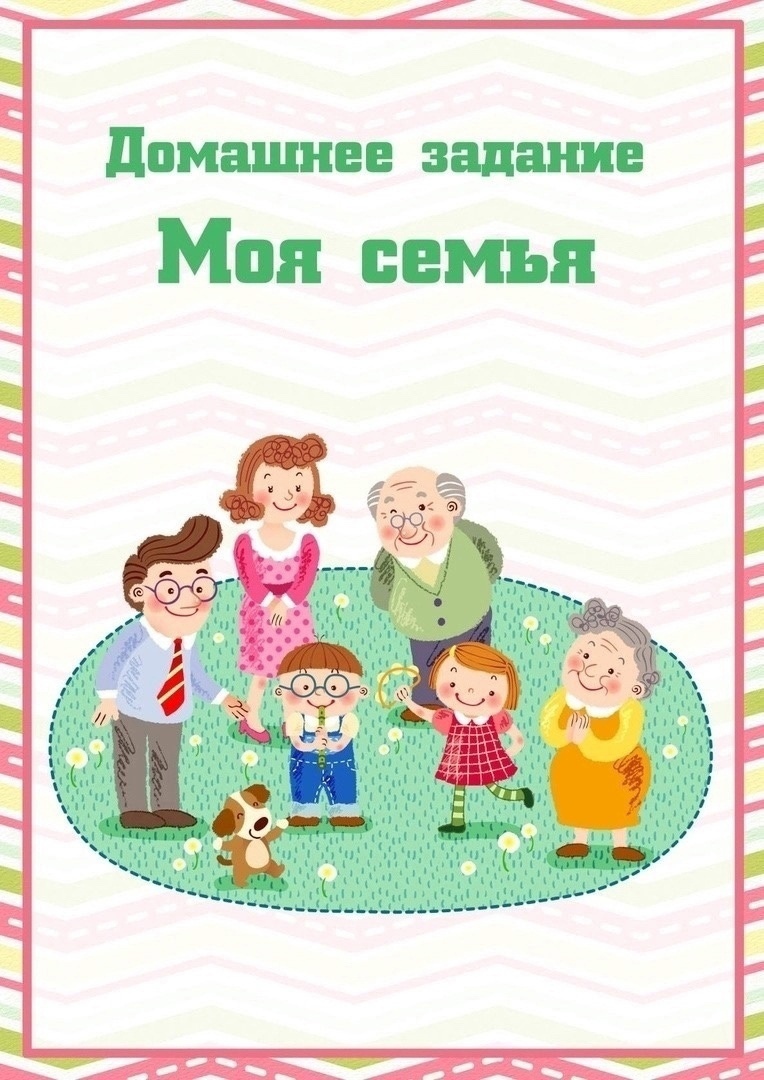 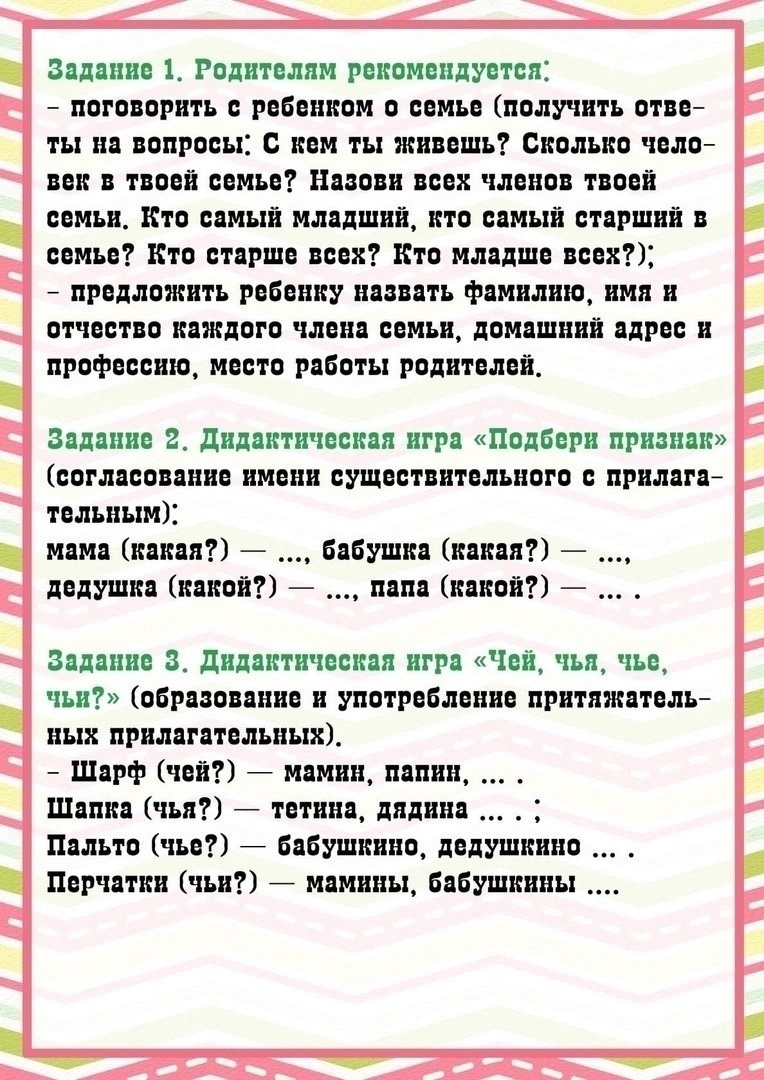 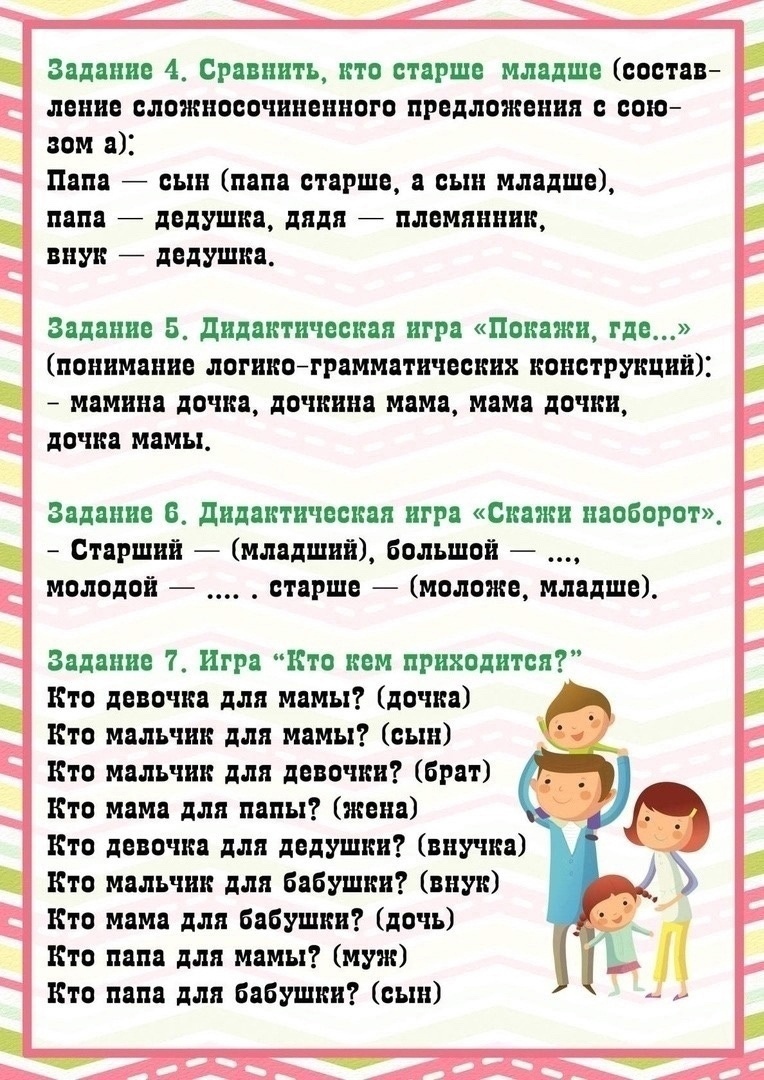 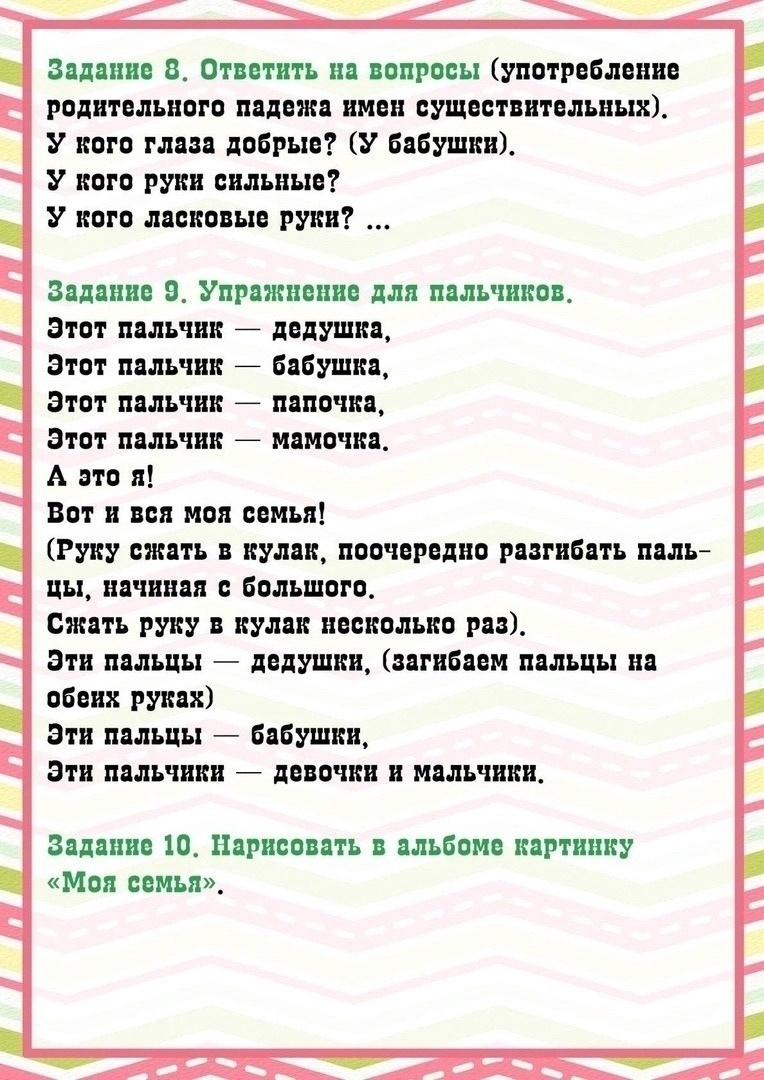 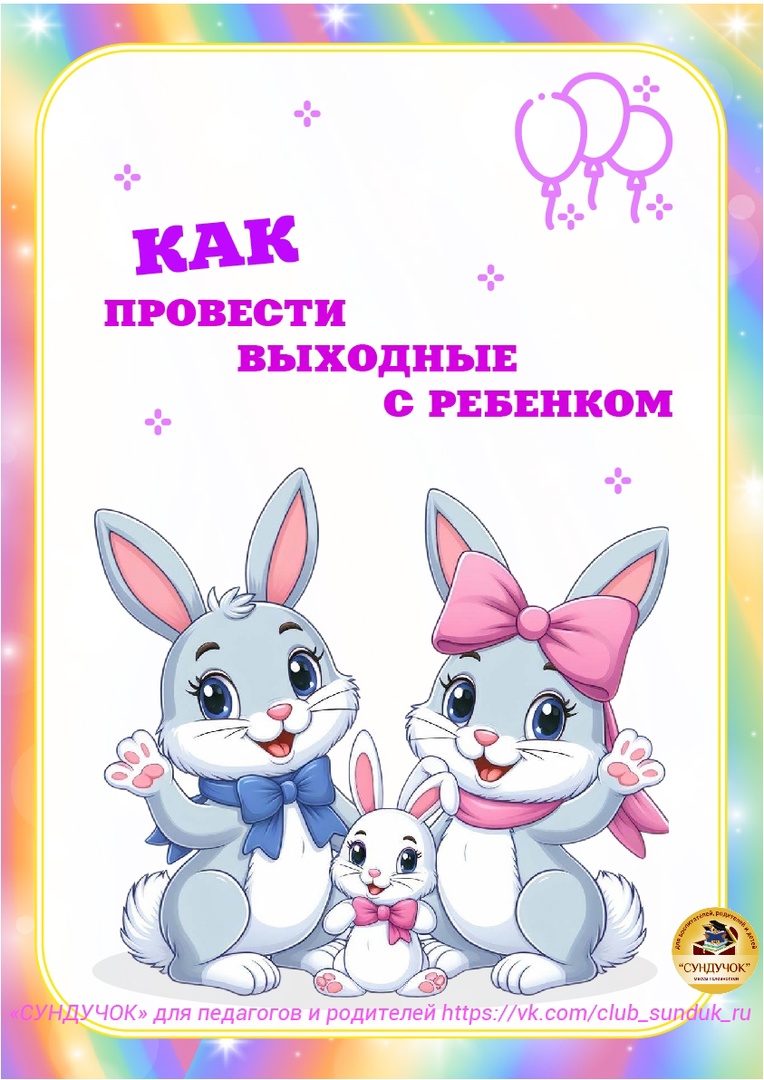 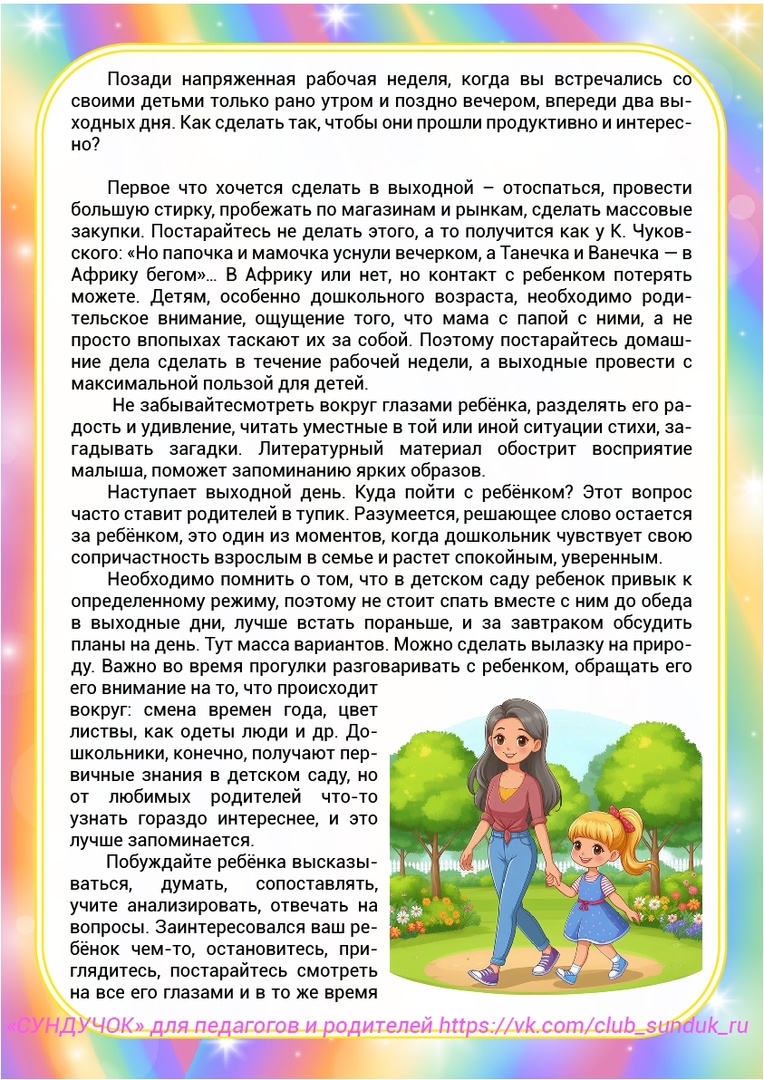 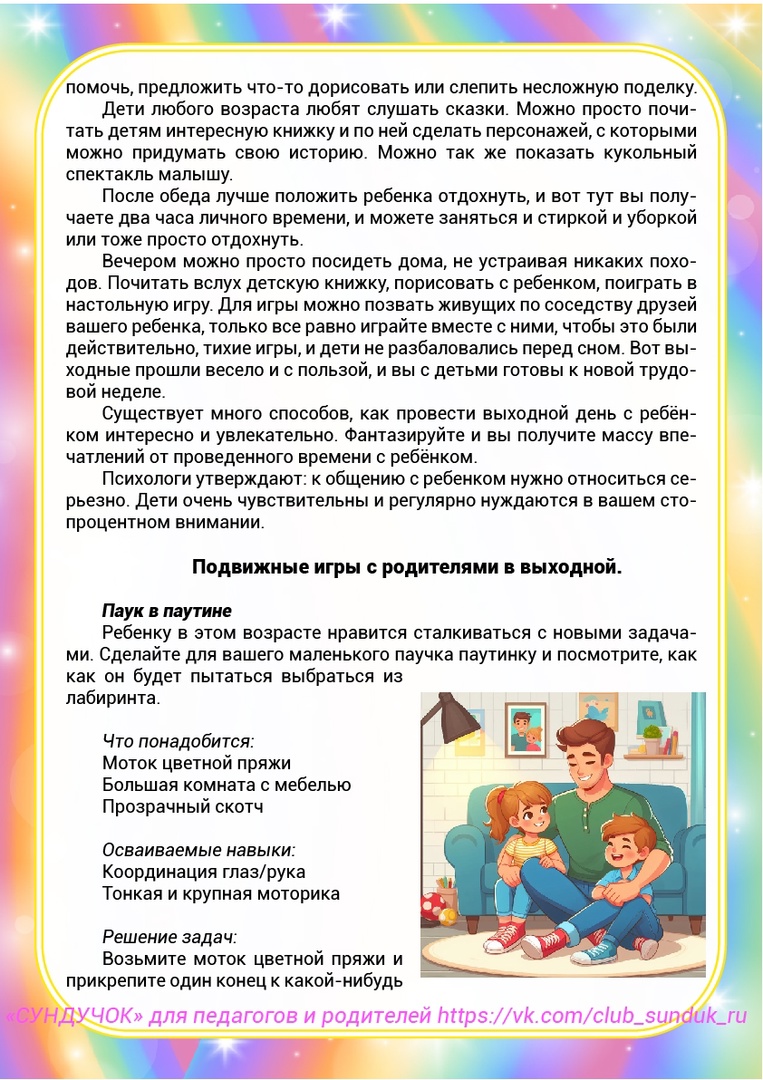 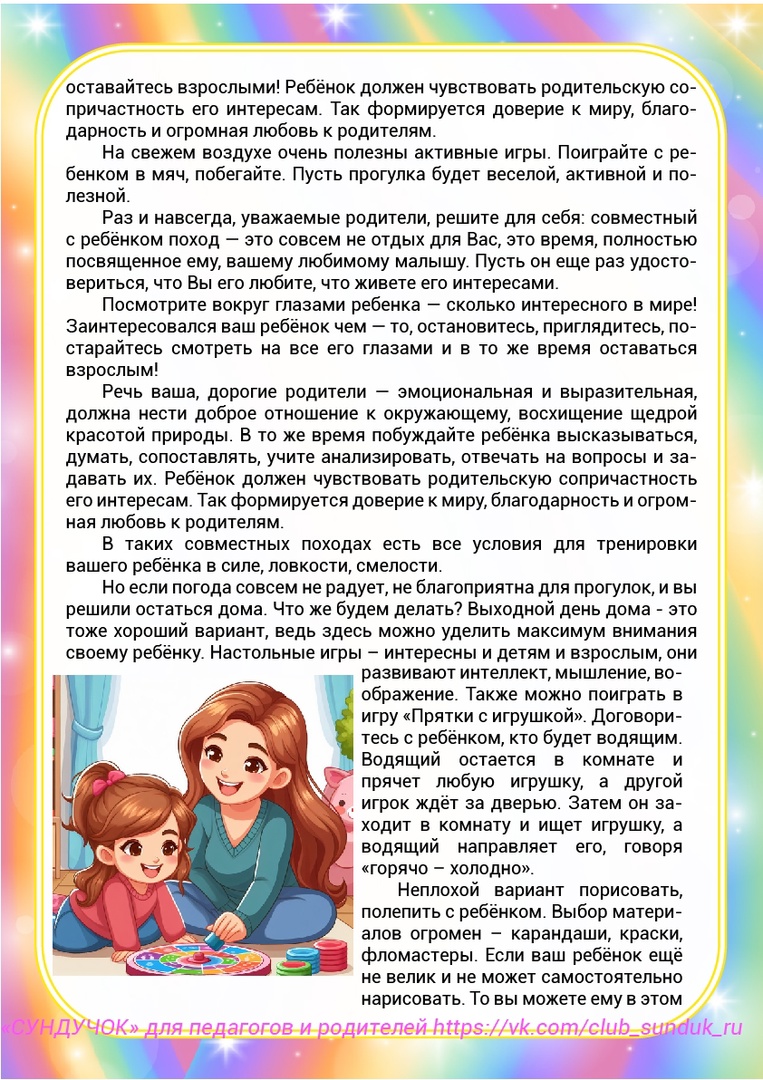 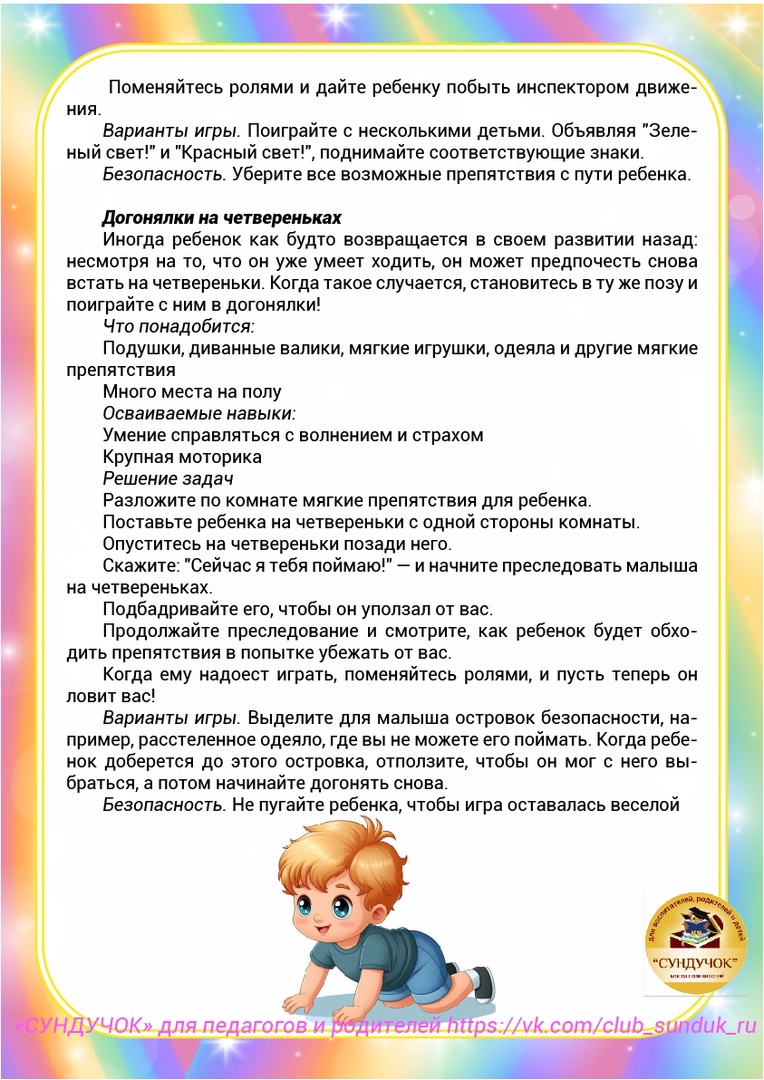 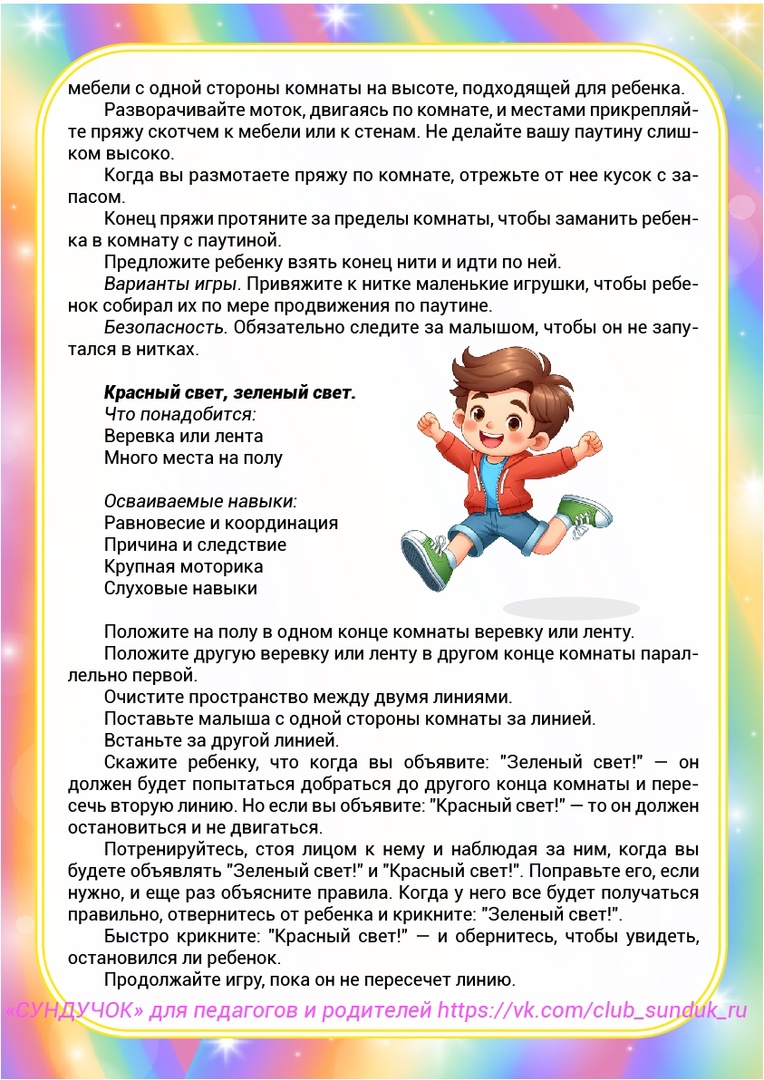 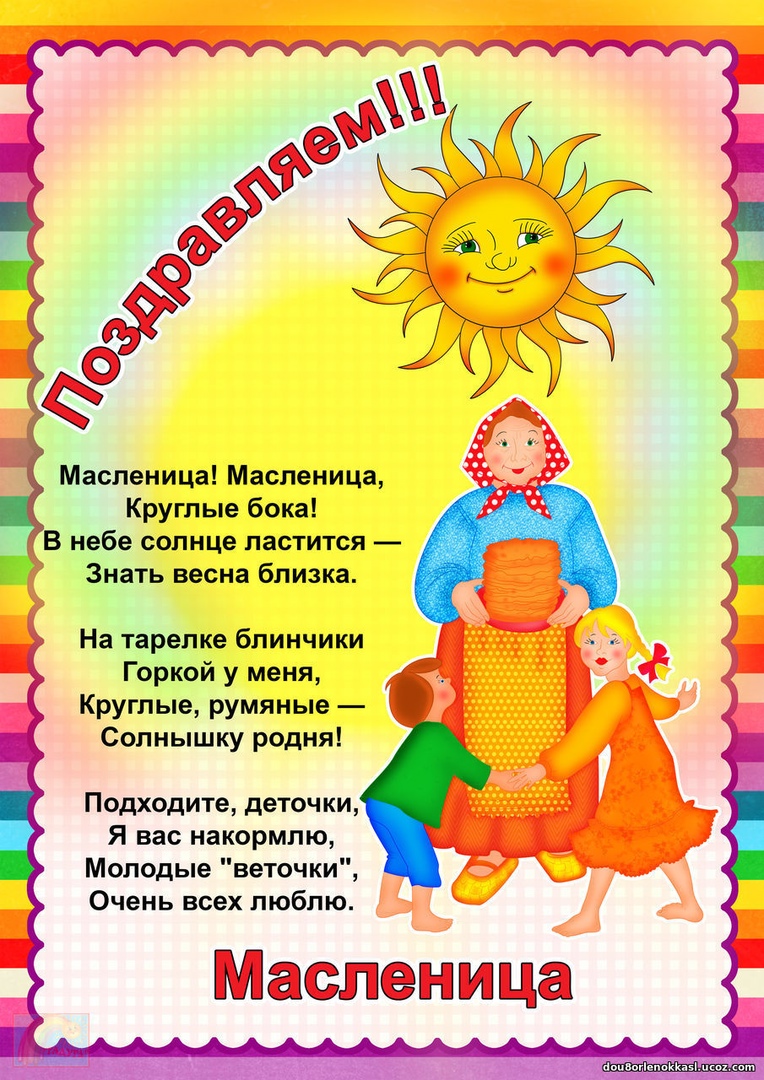 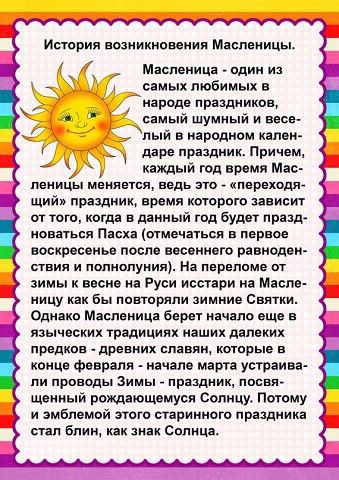 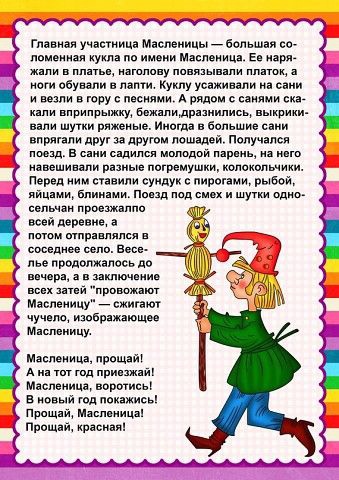 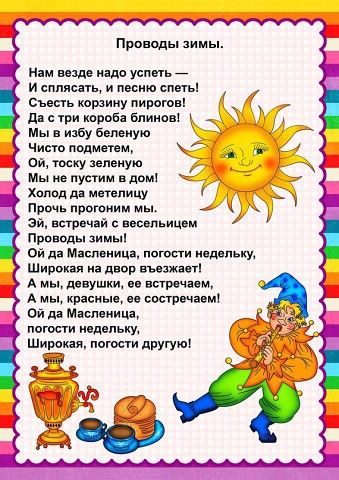 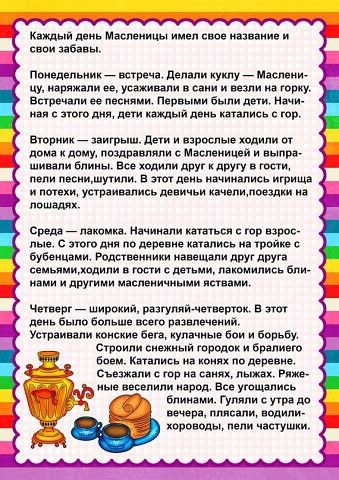 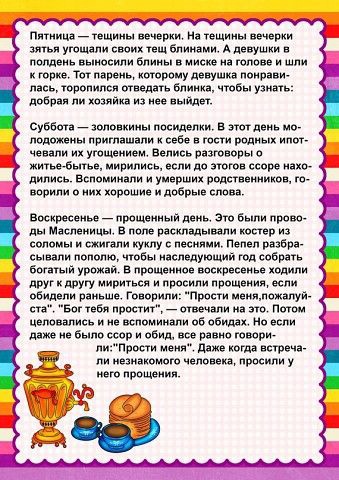